The Prodigal Son
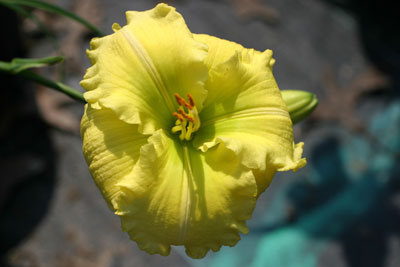 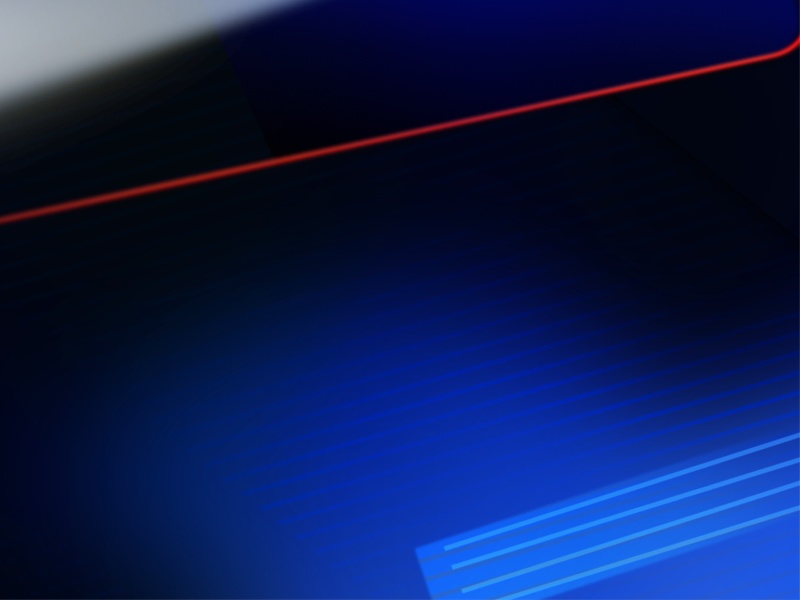 Luke 15:11-32
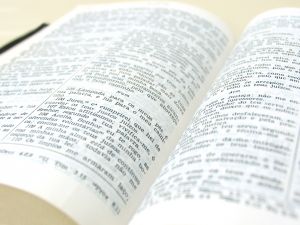 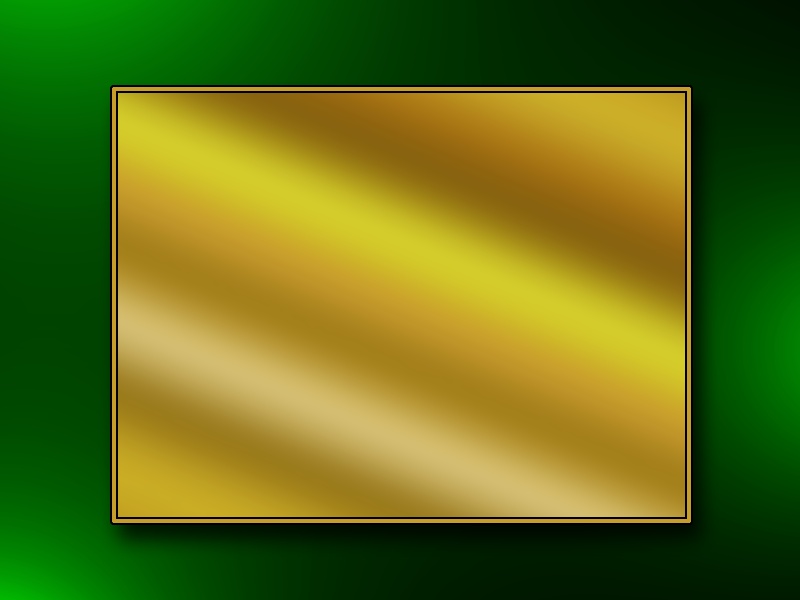 The Face of Grace
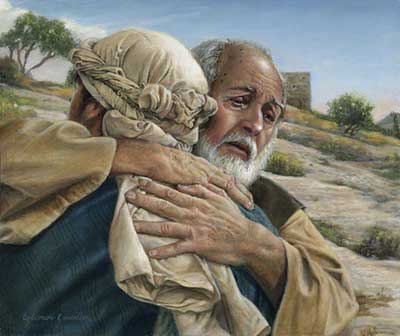 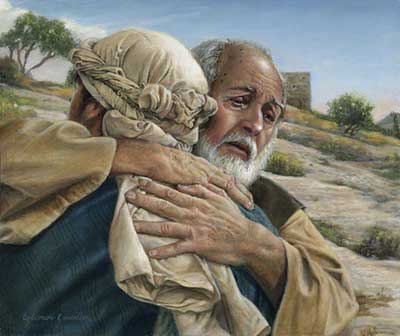 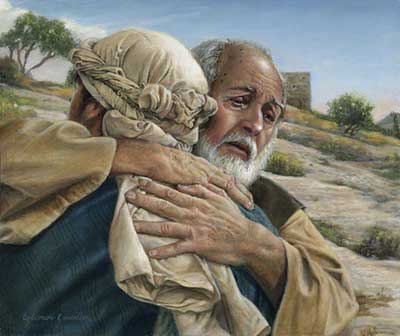 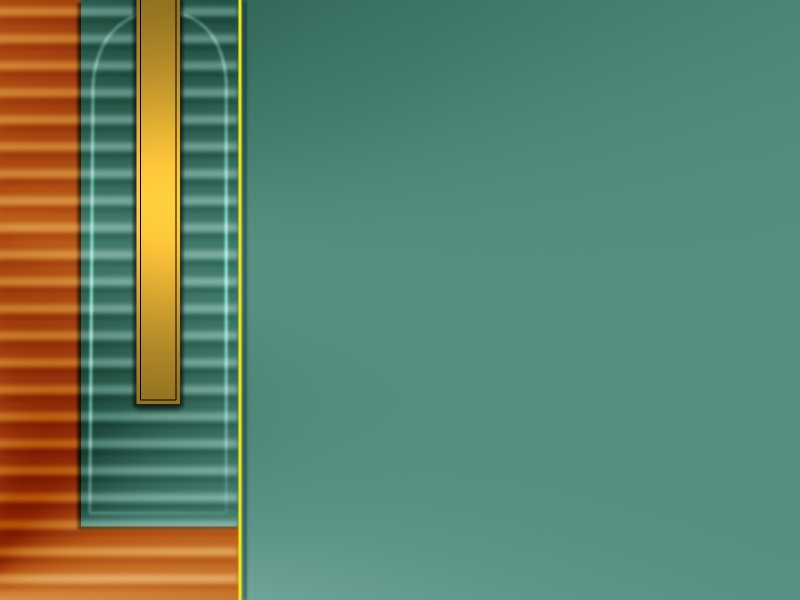 This parable gives us a snapshot of God
The power of this parable is not in 	the son’s guilt but in the father’s grace
Every command of the father illustrates the extravagance of grace
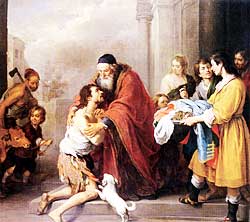 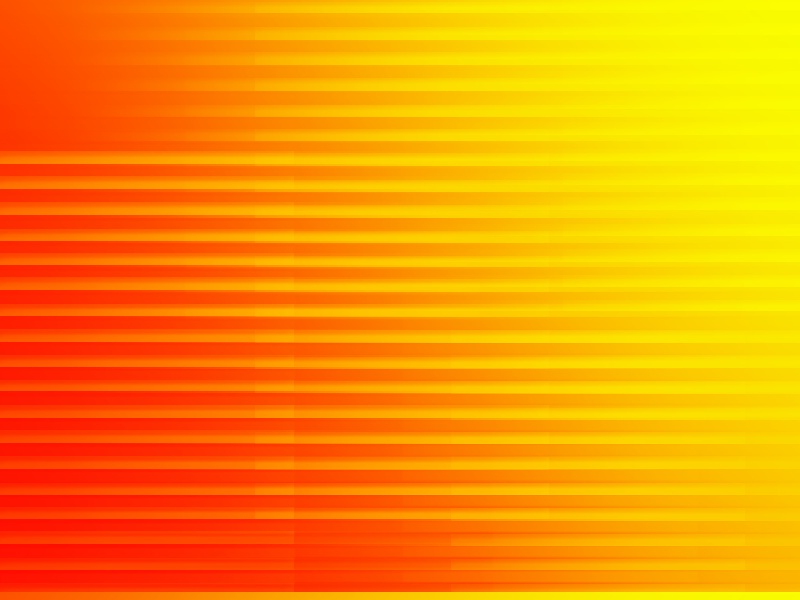 1. You can leave the Father’s presence, but you can never leave His heart
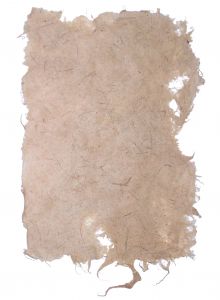 1 Jn 4:19 We love, because He first loved us.
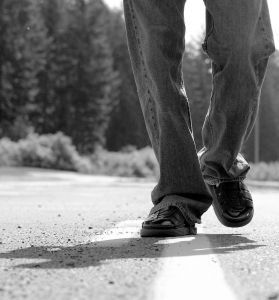 God loves us even though we choose to leave Him
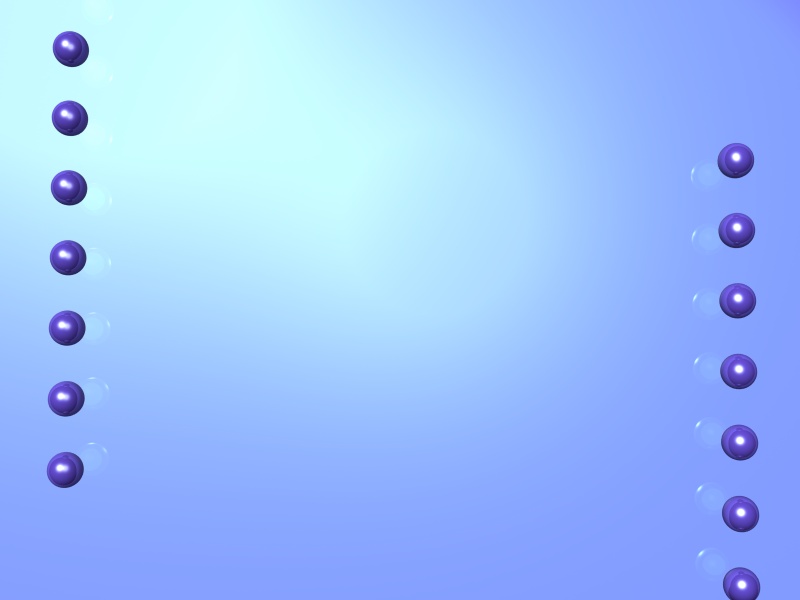 The Far Country was a rejection of the
values
morals
And life that he had been raised
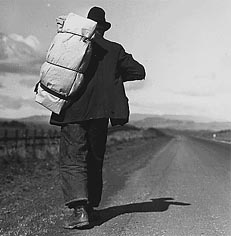 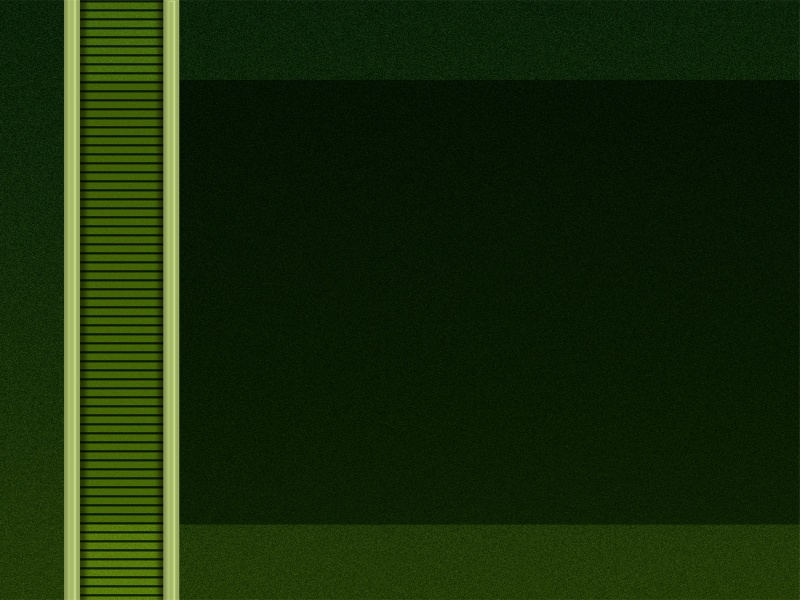 The far country is the world in which everything at home is disregarded
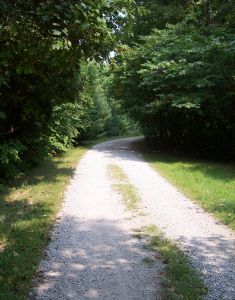 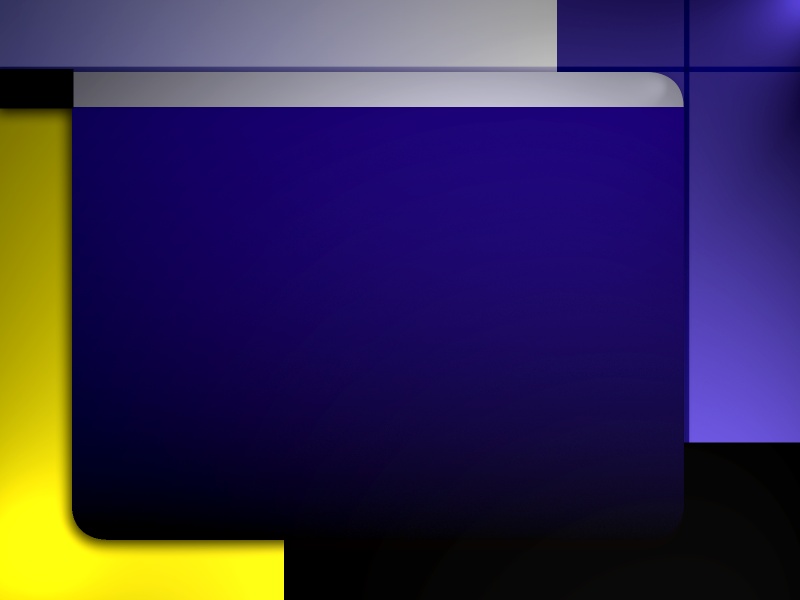 The Far Country
Promises freedom and adventure
Offers unconditional love without cost
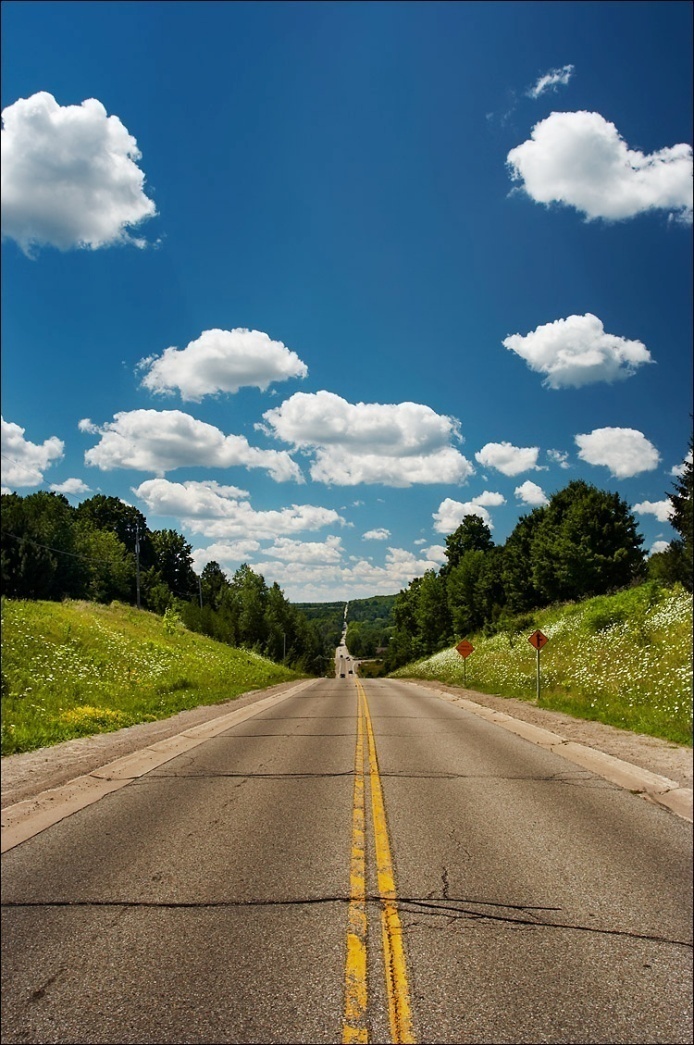 The call is:
loud
constant
everywhere
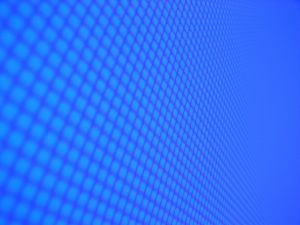 It tells us that we cannot be happy until we leave
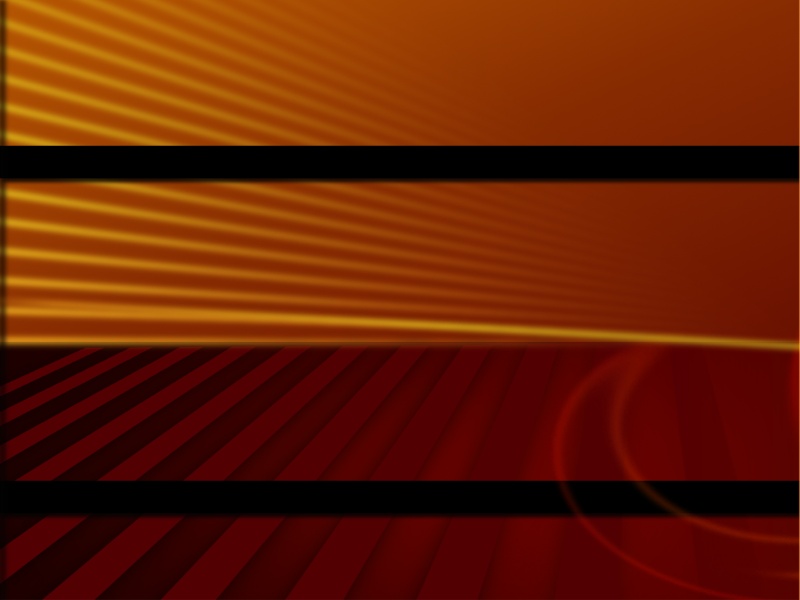 The far country calls the young who have 	never tried things before
It calls the discouraged who are tired of 	obligations
It calls those who once were in the far country
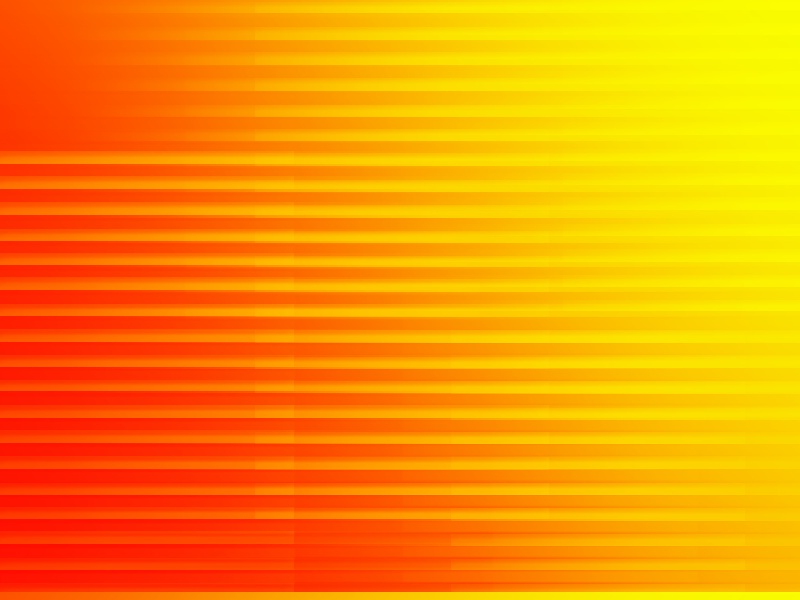 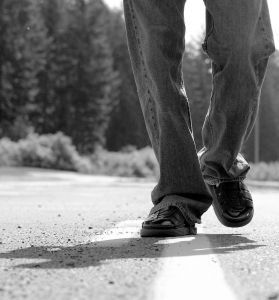 1. God loves us even though we choose to leave Him
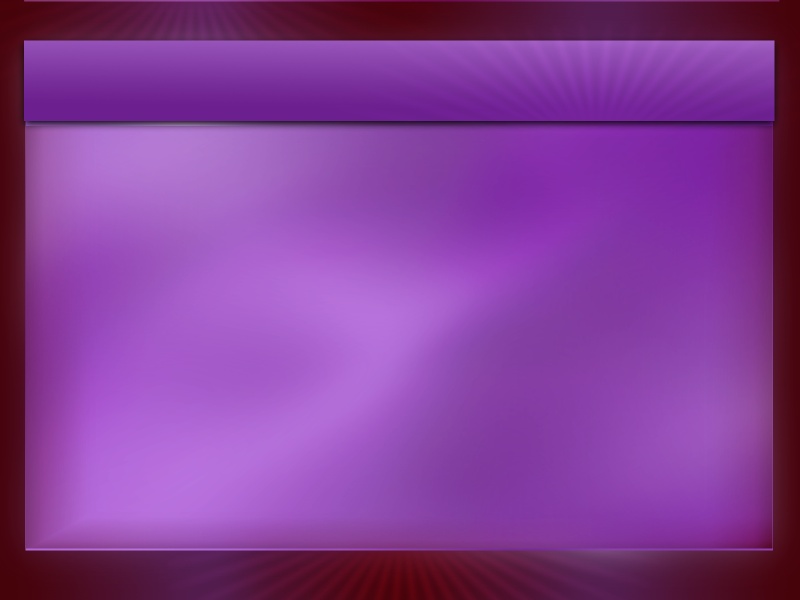 2. God loves us even though we ruin our 	lives
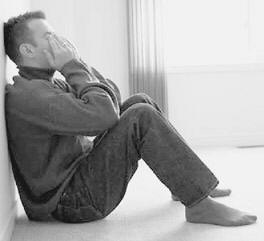 You can break the Father’s heart, but you can never destroy His love
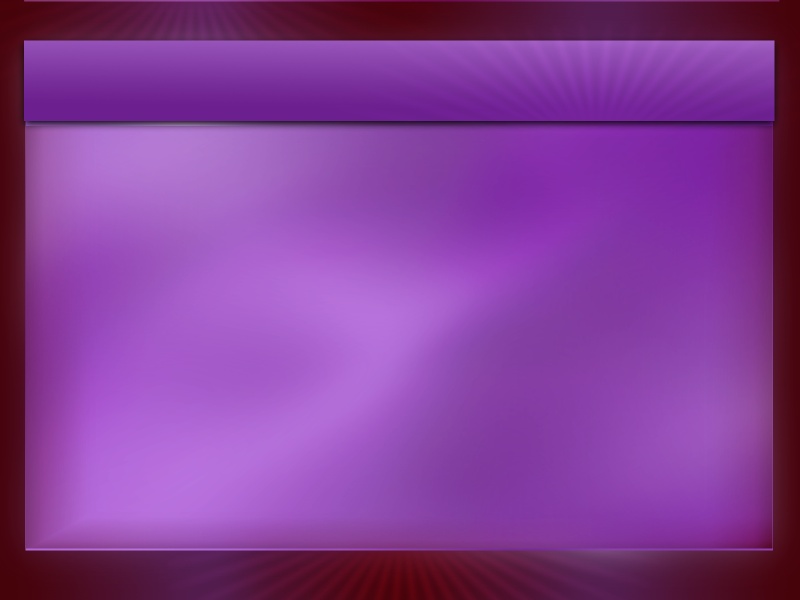 2. God loves us even though we ruin our lives
The prodigal learned that the far country 	lied to him
He wasn’t better off
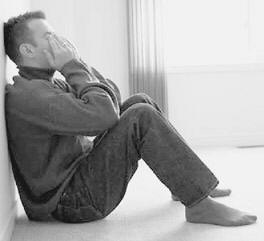 He wasn’t free
He wasn’t happy
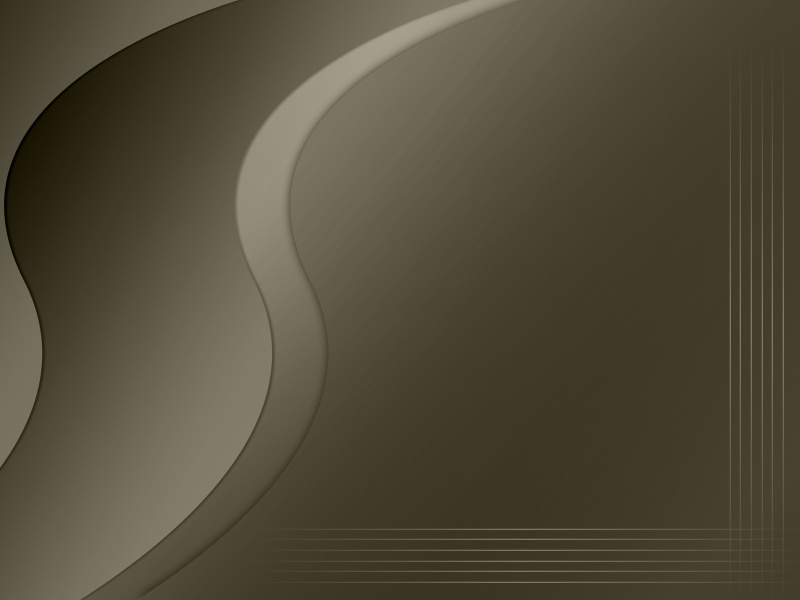 3. God loves us even though we are not 	worthy to return
Grace doesn’t make sense
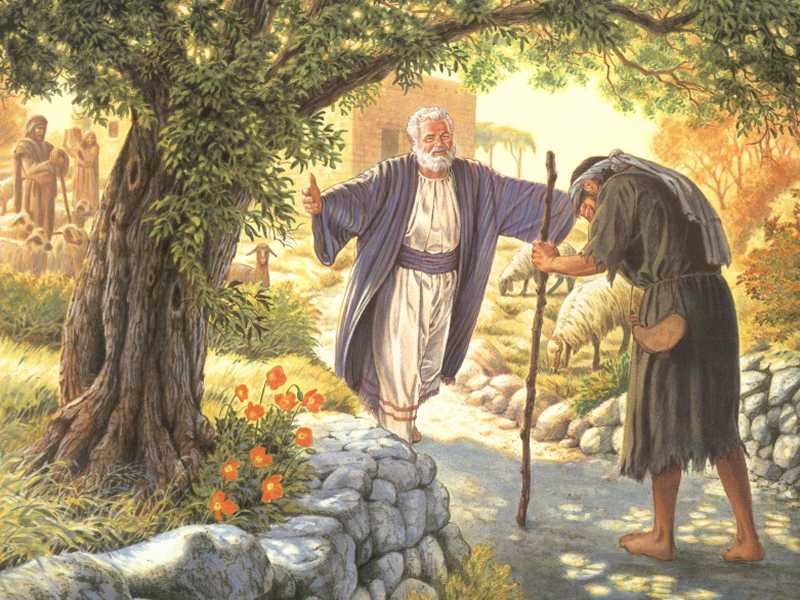 Eph 2:8 For by grace you have been saved through faith; and that not of yourselves, it is the gift of God;
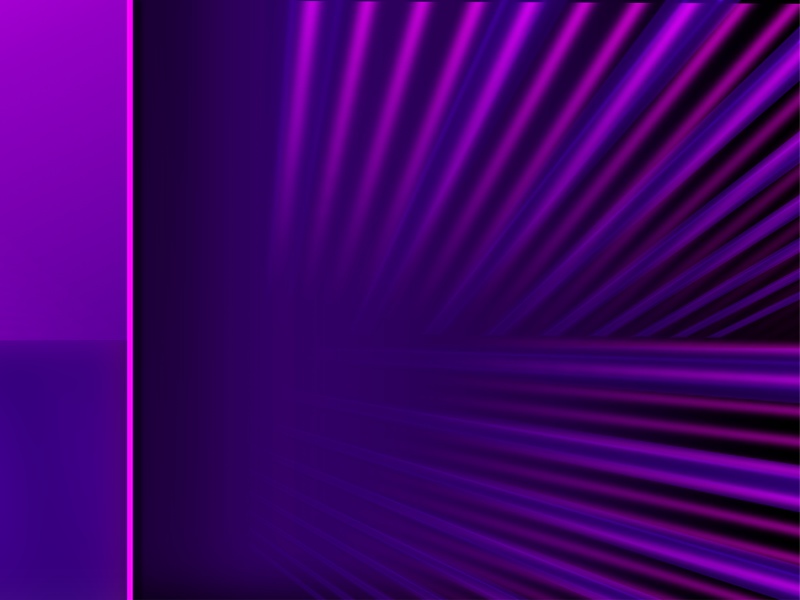 Mt 21:33-40
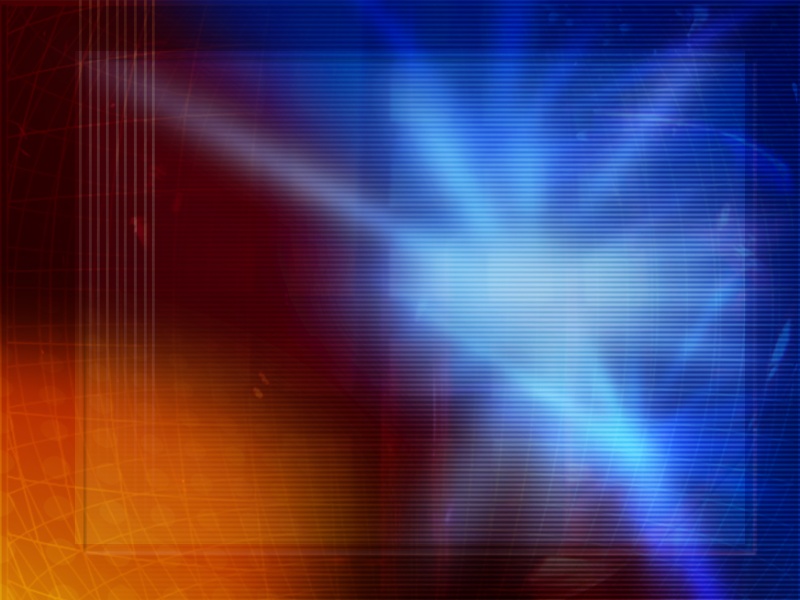 Amazing Grace
Mt 18:23-27
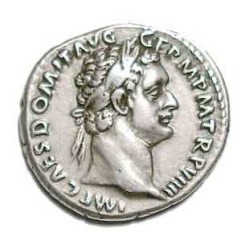 1 Denarii = 1 day of work
600 Denarii = 1 talent
10,000 talents = 6 million denarii
10,000 talents = 6 million days of work (16,438 years)
Romans 5:8 
But God demonstrates His own love toward us, in that while we were yet sinners, Christ died for us.
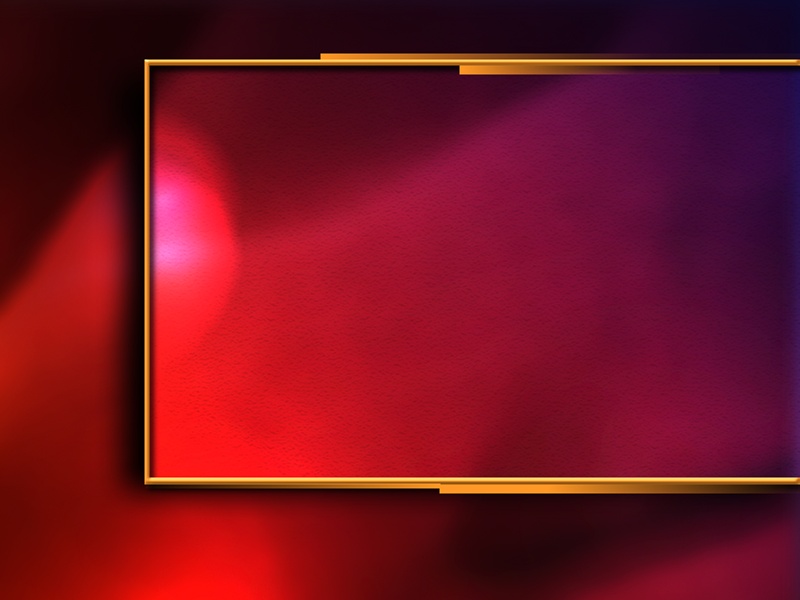 Grace changes relationships
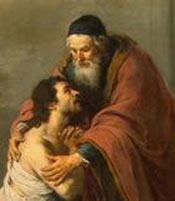 Grace is a gift
Grace is expensive
Grace removes guilt
Jn 1:14 And the Word became flesh, and dwelt among us, and we beheld His glory, glory as of the only begotten from the Father, full of grace and truth.
Heb 4:16  Let us therefore draw near with confidence to the throne of grace, that we may receive mercy and may find grace to help in time of need.
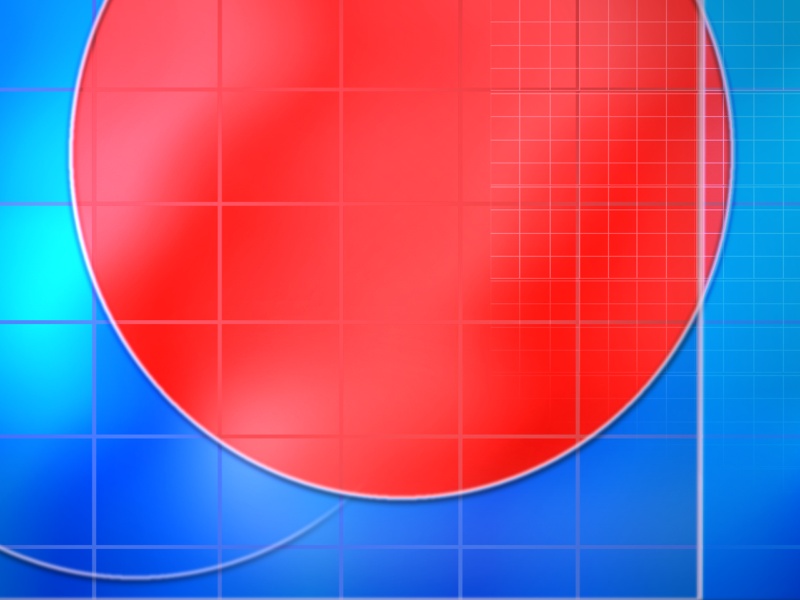 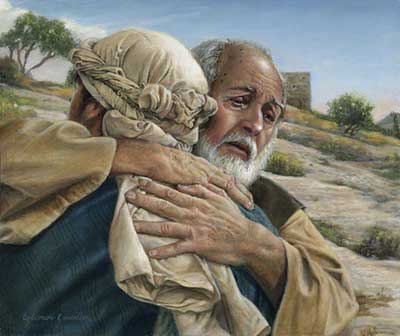 Grace Accepts
Grace Teaches
Titus 2:11-12 For the grace of God has appeared, bringing salvation to all men, instructing us to deny ungodliness and worldly desires and to live sensibly, righteously and godly in the present age,
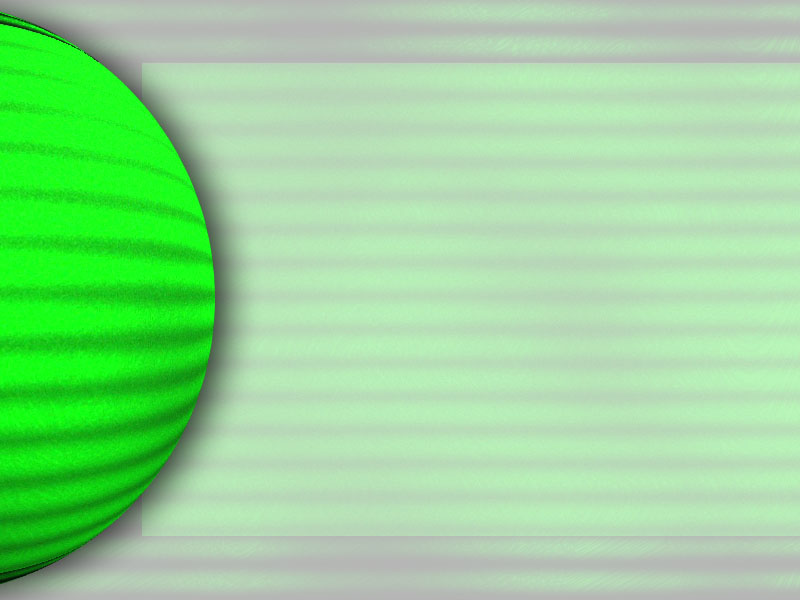 4. God loves us even though we have a hard time extending grace to others
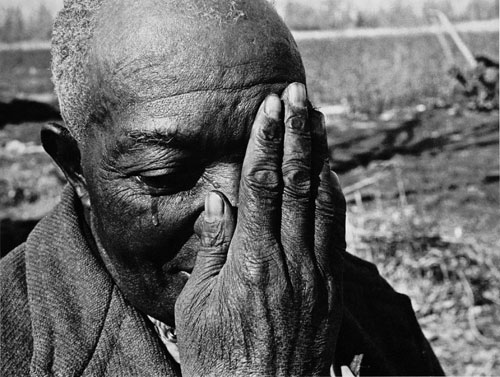 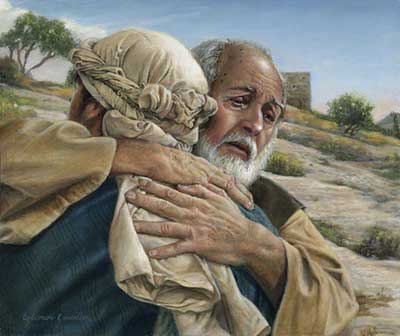